Novinky, změny v zákoně o úřednících, praxe
JUDr. Jan Šťastný, MPA
Poradenství a školení pro obce a města 
Lektor a konzultant pro CATANIA GROUP
Praxe od r. 2002 ve veřejné správě, Ministerstvo financí, odd. evropského práva, Ministerstvo vnitra – odbor veřejné správy, dozoru a kontroly
Místostarosta obce
od r. 2015 do 2023 tajemník MěÚ ORP – Kostelec nad Orlicí a Dobruška
JUDr. Jan Šťastný, MPAjudr.stastny@gmail.com777 418 512
Co dnes probereme
Zákon o úřednících po novele
Přehledně změny zavedené novelou
Názorné vysvětlení, co jsou správní činnosti a kdo je úředníkem, kteří úředníci musí mít zkoušku odborné způsobilosti (ZOZ), jaké jsou správní činnosti v samostatné působnosti.
Změny v přijímání, skončení, změny v odstupném, výběrová řízení.
Změny ve vzdělávání úředníků, plán vzdělávání.
Související změny, jako novela zákona o obcích.

Flexibilní novela zákoníku práce
Souběh pracovního poměru a dohod na stejný druh práce při rodičovské dovolené
Změny v délce zkušební doby, možnostech prodloužení za doby již běžící zkušební doby a co se nově do zkušební doby započítává a co ne
Pracovní poměr na dobu určitou v případě zástupu za mateřskou, rodičovskou, případně otcovskou dovolenou
Zařazení zaměstnance na původní práci a pracoviště po mateřské, rodičovské dovolené
Výpovědní doba a změny v tom, kdy začíná běžet, změny ve výpovědních důvodech
Změny v předání mzdového výměru, doručování
Zákon o úřednících
Není dobře napsaný

Pro úřad komplikovanější pracovněprávní vztahy

Složité systémy vzdělávání, ZOZ, školení, drahé.

Mnoho povinnosti a omezení pro úředníky
Nenabízí žádné výhody
Novela některé výhody ruší (od 1.1. 2025 se již nezapočítává praxe na jiném úřadě pro případné odstupné…)
Zákon o státní službě oproti tomu nabízí určité výhody
Pojmy úředník a správní činnost (§ 2 odst. 3 a 4)
Definici pojmu úředník obsahuje § 2 odst. 4 zákona o úřednících. Úředníkem je  zaměstnanec územního samosprávného celku podílející se na výkonu správních činností zařazený do obecního úřadu, do městského úřadu, do  magistrátu statutárního města nebo do magistrátu územně členěného statutárního města, do úřadu městského obvodu nebo úřadu městské části územně členěného statutárního města, do krajského úřadu, do Magistrátu hlavního města Prahy nebo do úřadu městské části hlavního města Prahy. 
Úředníky tedy jsou pouze ti zaměstnanci územního samosprávného celku, kteří současně splňují dvě zákonem stanovené podmínky:  
tou první je, že se podílejí na výkonu správních činností,  
druhou podmínkou pak je, že jsou zařazeni do úřadu daného územního samosprávného celku.  
Zákon o úřednících se naopak nevztahuje  
na zaměstnance územních samosprávných celků, kteří v jejich úřadech zařazeni nejsou, a to i v případě, že by tito zaměstnanci vykonávali nebo se podíleli na výkonu správních činností; 
na členy volených orgánů územních samosprávných celků (tzn. členy zastupitelstva nebo rady územního samosprávného celku, na starosty, primátory či hejtmany);  
a osoby, které mají s územním samosprávným celkem uzavřenou některou z dohod o pracích konaných mimo pracovní poměr (podle § 1 odst. 1 zákona o úřednících tento zákon upravuje pracovní poměr úředníků územních samosprávných celků).
Dříve, i judikatura
zařazení zaměstnance v kontextu dnešní soudní judikatury jako úředníka je nutné kumulativní splnění tří podmínek:

Jedná se zaměstnance vykonávající práce pro zaměstnavatele na základě pracovního poměru (nikoli na základě některé z dohod mimo pracovní poměr – dohoda o provedení práce, dohoda o pracovní činnosti)
Jedná se o zaměstnance zařazeného do obecního úřadu (tuto podmínku nelze obejít tím, že zaměstnance účelově zaměstnavatel zařadí mimo strukturu obecního úřadu, jednalo by se o jednání fraus legis).
Zaměstnanec se podílí na výkonu správních činností. Správní činnost je činnost vykonávaná jak v přenesené, tak i v samostatné působnosti, která vykazuje mocenský prvek ze strany územního samosprávného celku.
Rozsudek Nejvyššího soudu ze dne 24.03.2023 sp. zn. 21 Cdo 2956/2021
Úředníkem je tedy takový zaměstnanec, který se podílí na výkonu správních činností, bez ohledu na to, jaký podíl z jeho pracovní náplně výkon správních činností představuje.

 Zaměstnanec územního samosprávného celku tedy je považován za úředníka, pokud se alespoň zčásti podílí na plnění úkolů, které jsou územnímu samosprávnému celku v samostatné nebo přenesené působnosti uloženy právními předpisy. 
(tyto předpisy nejsou jen stavební zákon, přestupkový zákon, ale i zákon o obcích)
Zásadní pro určení, jestli konkrétní zaměstnanec územního samosprávného celku je nebo není úředníkem, je vymezení pojmu „správní činnost“.
Správními činnostmi se podle § 2 odst. 3 zákona č. 312/2002 Sb. rozumí plnění úkolů územního samosprávného celku při výkonu veřejné moci a dalších úkolů v samostatné nebo přenesené působnosti územního samosprávného celku podle právních předpisů. Správními činnostmi nejsou pomocné, servisní nebo manuální práce ani práce, které výkon těchto prací řídí.
příklady
§ 81a odst. 9 zák. o obcích
Obecní úřad vede evidenci o čerpání dovolené uvolněných členů zastupitelstva obce. Člen zastupitelstva obce oznámí předem čerpání dovolené obecnímu úřadu prostřednictvím starosty.
§ 92a odst. 3 
O možnosti účastnit se jednání zastupitelstva obce distančním způsobem a o podmínkách, za nichž je tato účast možná, informuje obecní úřad v informaci podle § 93 odst. 1 nebo 2.
§ 93 odst. 1 
Obecní úřad informuje o místě, době a navrženém programu připravovaného zasedání zastupitelstva obce. Informaci vyvěsí na úřední desce3b) obecního úřadu alespoň 7 dní před zasedáním zastupitelstva obce; kromě toho může informaci uveřejnit způsobem v místě obvyklým.
§ 109 odst. 3 (3) Obecní úřad
a) v oblasti samostatné působnosti1. plní úkoly, které mu uložilo zastupitelstvo obce nebo rada obce,2. pomáhá výborům a komisím v jejich činnosti,3. rozhoduje v případech stanovených tímto nebo zvláštním zákonem
MV metodika
V reakci na soudní rozhodnutí Nejvyššího soudu České republiky z poslední doby, v nichž Nejvyšší soud (s odvoláním na judikaturu Soudního dvora Evropské unie k obsahu pojmu zaměstnání ve veřejné správě ve vztahu k výjimce z volného pohybu pracovníků) pojem správní činnosti vyložil zužujícím způsobem jen jako výkon veřejné moci, z čehož následně dovodil, že zaměstnanec územního samosprávného celku, který vykonává činnosti, jež nejsou výkonem veřejné moci, není úředníkem, 
novela upravila znění definice pojmu správní činnosti tak, aby tento pojem výslovně zahrnoval plnění úkolů územního samosprávného celku nejen při výkonu veřejné moci, ale i dalších úkolů v samostatné nebo přenesené působnosti územního samosprávného celku podle právních předpisů.  
Toto pojetí odpovídá účelu právní úpravy zákona č. 312/2002 Sb., který směřuje především k transparentnímu výběru osob do pozic úředníků a k zajištění standardní kvality výkonu veřejné správy úpravou jejich vzdělávání, čemuž odpovídá poměrně široké pojetí pojmu úředník.
Správní činností je plnění veškerých úkolů svěřených výslovně územním samosprávným celkům právními předpisy, ať už jde o samostatnou nebo o přenesenou působnost. Klíčový je přitom výklad slov „plnění úkolů v samostatné nebo přenesené působnosti územního samosprávného celku“ – 
ještě konkrétněji výklad pojmu působnost, který je bohužel napříč právním řádem i v odborné literatuře používán ne zcela jednotně a konzistentně.
Metodika MV
Poněkud složitější může být výklad pojmu správní činnosti ve vztahu k výkonu samostatné působnosti. Byť je výkon samostatné působnosti primárně právem, nikoliv povinností územního samosprávného celku, není vyloučeno, aby zákon územním samosprávným celkům i v samostatné působnosti ukládal povinnosti. 
Podle § 35 odst. 1 zákona o obcích do samostatné působnosti obce patří záležitosti, které jsou v zájmu obce a občanů obce, pokud nejsou zákonem svěřeny krajům nebo pokud nejde o přenesenou působnost orgánů obce nebo o působnost, která je zvláštním zákonem svěřena správním úřadům jako výkon státní správy, a dále záležitosti, které do samostatné působnosti obce svěří zákon. 
Podle § 35 odst. 2 zákona o obcích do samostatné působnosti obce patří zejména záležitosti uvedené v § 84 a v § 85 (jde o ustanovení, která upravují vyhrazenou působnost zastupitelstva obce) a v § 102 (tedy v ustanovení, které upravuje záležitosti vyhrazené radě obce), s výjimkou vydávání nařízení obce (v tomto případě jde o přenesenou působnost). 
Obec v samostatné působnosti ve svém územním obvodu dále pečuje v souladu s místními předpoklady a s místními zvyklostmi o vytváření podmínek pro rozvoj sociální péče a pro uspokojování potřeb svých občanů. Jde především o uspokojování potřeby bydlení, ochrany a rozvoje zdraví, dopravy a spojů, potřeby 4 informací, výchovy a vzdělávání, celkového kulturního rozvoje a ochrany veřejného pořádku.
Podle Ministerstvem vnitra dlouhodobě zastávaného právního výkladu ve vztahu k obratu „plnění úkolů v samostatné působnosti územního samosprávného celku“ jím není plnění povinností uložených právními předpisy všem subjektům, resp. všem právnickým osobám v obdobném postavení – bez ohledu na to, zda je daný subjekt veřejnoprávní korporace nebo soukromoprávní entita. 
V tomto ohledu například správa vlastního majetku, včetně plnění povinností spojených s vlastnictvím majetku, není považována za plnění úkolů v samostatné působnosti územního samosprávného celku ve smyslu zákona o úřednících.
MV
Důvodová zpráva k zákonu o úřednících příkladmo uváděla, že „správní činností je zejména správní rozhodování, správní kontrola, dozor nebo dohled, příprava návrhů právních předpisů a zajišťování právní činnosti správních úřadů, příprava návrhů koncepcí a programů, vytváření a vedení informačních systémů ve veřejné správě, statistika, správa rozpočtu územního samosprávného celku, krizové řízení a plánování, ochrana utajovaných skutečností, zabezpečování obrany státu, poskytování darů a dotací, poskytování informací podle zvláštního právního předpisu a další činnosti vyplývající ze zvláštních zákonů a příprava a vypracování věcných podkladů k ostatním správním činnostem“. 
Z tohoto znění důvodové zprávy vychází i výkladová praxe, podle níž správní činností je i příprava podkladů pro rozhodování orgánů územního samosprávného celku (především zastupitelstva či rady), které mají právě i ve vztahu k nakládání s majetkem řadu vyhrazených pravomocí. Nelze zapomínat ani infomační povinnosti v oblasti nakládání s majetkem, které jsou územním samosprávným celkům oproti soukromoprávním právnickým osobám uloženy.
Úředníkem je takový zaměstnanec, který se (samozřejmě za splnění ostatních podmínek) podílí na výkonu správních činností, bez ohledu na to, jaký podíl z jeho pracovní náplně výkon správních činností představuje. Zaměstnanec územního samosprávného celku tedy je považován za úředníka, pokud se alespoň zčásti podílí na plnění úkolů, které jsou územnímu samosprávnému celku v samostatné nebo přenesené působnosti uloženy právními předpisy. 
Pokud jde o správní činnost, která spočívá ve správním rozhodování, podílí se na výkonu správní činnosti nejen ta osoba, která podepisuje správní rozhodnutí, ale i ta osoba, která se podílí na správním řízení předcházejícím vydání správního rozhodnutí, jakož i na vyhotovení správního rozhodnutí.
Určitým vodítkem pro rozhodnutí, jestli zaměstnanec územního samosprávného celku vykonává správní činnosti ve smyslu zákona o úřednících nebo nikoliv, může být § 21 odst. 1 zákona o úřednících, který stanoví, že správní činnosti stanovené prováděcím právním předpisem (vyhláškou) zajišťuje územní samosprávný celek prostřednictvím úředníků, kteří prokázali zvláštní odbornou způsobilost. 
Je tedy zřejmé, že vykonává-li zaměstnanec územního samosprávného celku některou ze správních činností, jejíž náplň je uvedena v prováděcí vyhlášce, je úředníkem ve smyslu zákona o úřednících. 
Je však třeba upozornit na to, že existuje celá řada správních činností, k jejichž vykonávání není prokázání zvláštní odborné způsobilosti zapotřebí. Výčet správních činností, pro které je podle vyhlášky třeba prokázat zvláštní odbornou způsobilost, tedy pomůže určit, ve kterých případech zcela jistě jde o správní činnosti ve smyslu zákona o úřednících, zároveň však v žádném případě není úplným výčtem správních činností.
SPRÁVNÍ ČINNOSTI
§ 2 odst. 3 zák. o úřednících: Správními činnostmi se pro účely tohoto zákona rozumí plnění úkolů územního samosprávného celku při výkonu veřejné moci a dalších úkolů v samostatné nebo přenesené působnosti územního samosprávného celku podle právních předpisů. 
Správními činnostmi nejsou pomocné, servisní nebo manuální práce ani práce, které výkon těchto prací řídí.
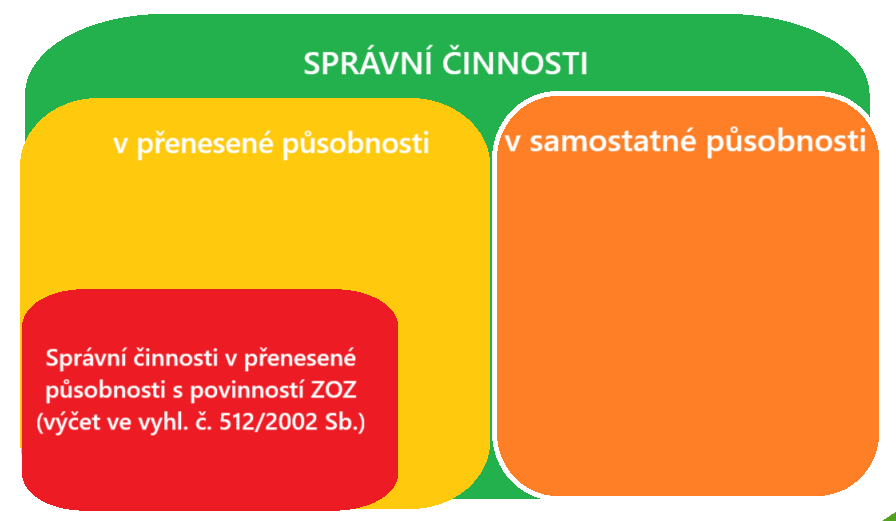 Především plnění veškerých úkolů svěřených výslovně ÚSC zvláštními právními předpisy, ať v samostatné(zákon o obcích) nebo přenesené působnosti
Úplný výčet správních činností, jejichž výkon by definoval úředníka podle zákona č. 312/2002 Sb., není žádným právním předpisem stanoven

Správní činnosti – v přenesené působnosti - ty pro které je nutná ZOZ jsou vyjmenovány ve vyhlášce č. 512/2002 Sb., o zvláštní odborné způsobilosti úředníků územních samosprávných celků
dříve
Typicky diskutovanými pozicemi jsou referenti správy majetku, kteří pro územní samosprávný připravují záměr dispozic s majetkem územního samosprávného celku. V některých obecních úřadech jsou takoví zaměstnanci úředníky. Úkony, které ovšem provádějí, jsou čistě soukromoprávního charakteru (byť s veřejnoprávními prvky ve formě zveřejňování záměru a uváděním doložky o schválení v příslušném orgánu) a postrádají mocenský charakter. Obecní úřady a jejich zaměstnanci v tomto případě nevystupující z pozice moci v nadřazeném postavení vůči případnému zájemci o koupi nemovité věci, pouze nabízejí různý nemovitý majetek případnému zájemci, který sám nabízí cenu, za kterou je ochoten danou nemovitou věci koupit (typický soukromoprávní vztah). Takoví zaměstnanci v žádném případě v kontextu výše uvedených výkladů nenaplňují znaky výkonu (ani podílu na něm) správní činnosti, tudíž je nelze zařadit v rámci obecního úřadu jako úředníky. Věčné téma: Jak přistupovat k pojmu úředník? Kovářová, A.
Příklady (metodika MV)
Je kulturní referent obce úředníkem? 
Odpověď závisí na tom, jakou činnost konkrétně má zaměstnanec v pracovní náplni (jaké konkrétní činnosti pro zaměstnavatele vykonává). 
Podle § 35 odst. 2 zákona o obcích obec v samostatné působnosti ve svém územním obvodu pečuje v souladu s místními předpoklady a s místními zvyklostmi o vytváření podmínek pro rozvoj sociální péče a pro uspokojování potřeb svých občanů, především mimo jiné o uspokojování potřeby celkového kulturního rozvoje.
 Pokud tedy součástí pracovní náplně zaměstnance zařazeného do obecního úřadu je plnění úkolů právě v oblasti celkového kulturního rozvoje, včetně například přípravy podkladů pro rozhodování orgánů obce (zastupitelstva obce, rady obce) v této oblasti, je tato činnost správní činností ve smyslu zákona o úřednících a takový zaměstnanec je úředníkem.
Je mzdová účetní úředníkem? 
To, zda je konkrétní zaměstnanec úředníkem či nikoliv, je třeba vždy posuzovat nikoliv podle názvu pracovní pozice, ale podle konkrétní pracovní náplně daného zaměstnance – podle toho, jaké konkrétní činnosti pro zaměstnavatele vykonává. Pokud mzdová účetní vykonává čistě jen agendu mezd (platů), nejsou tyto činnosti správními činnostmi ve smyslu § 2 odst. 3 zákona o úřednících a taková mzdová účetní tedy není úředníkem ve smyslu zákona o úřednících. 

Pokud ale který plní úkoly uložené územnímu samosprávnému celku zákonem o úřednících (zajišťuje výběrová řízení, vzdělávání úředníků daného územního samosprávného celku), vykonává správní činnosti ve smyslu zákona o úřednících a je tedy úředníkem
Příklady
Je personalista úředníkem? 
I v tomto případě platí, že to, zda je konkrétní zaměstnanec úředníkem či nikoliv, je třeba vždy posuzovat nikoliv podle názvu pracovní pozice, ale podle konkrétní pracovní náplně daného zaměstnance – podle toho, jaké konkrétní činnosti pro zaměstnavatele vykonává. 
Personalista, který plní úkoly uložené územnímu samosprávnému celku zákonem o úřednících (zajišťuje výběrová řízení, vzdělávání úředníků daného územního samosprávného celku), vykonává správní činnosti ve smyslu zákona o úřednících a je tedy úředníkem.
To je důležité například na posouzení, zda je zaměstnanec podléhá registru podle zákona o střetu zájmů, dříve se tomu někteří lépe vyhnuli…
Veřejným funkcionářem je ….e) vedoucí úředník územního samosprávného celku podílející se na výkonu správních činností zařazený do obecního úřadu, do úřadu městského obvodu nebo úřadu městské části územně členěného statutárního města, do krajského úřadu, do Magistrátu hlavního města Prahy nebo úřadu městské části hlavního města Prahy,
(3) Povinnosti podle tohoto zákona se na osobu uvedenou v odstavci 2, která podává oznámení podle § 9 až 11 a § 12 odst. 4 evidenčnímu orgánu, vztahují pouze tehdy, jestliže v rámci výkonu své činnostia) je oprávněna nakládat s finančními prostředky orgánu veřejné správy jako příkazce operace ve smyslu zákona o finanční kontrole, pokud hodnota finanční operace přesáhne 250000 Kč,
b) bezprostředně se podílí na rozhodování při zadávání veřejné zakázky nebo na rozhodování při výkonu práv a povinností zadavatele při realizaci zadávané veřejné zakázky,
c) rozhoduje ve správním řízení, s výjimkou příkazu na místě
Zda je nebo není úředníkem je důležité i kvůli dalším povinnostem
vzdělávání, mlčenlivost, omezení výdělečné činnosti (zákon o úřednících) nebo nosit oděv odpovídající vážnosti úřadu (etický kodex úředníků)
dokonce i chování v soukromém životě.
„držet se jednání, jež by závažným způsobem narušilo důvěryhodnost územního samosprávného celku,“ (§ 16 odst. 1 písm. g))

A dokonce dodržovat i velmi specifická pravidla telefonování: § 16 odst. 1 písm. l) 
při ústním nebo písemném jednání s fyzickými nebo právnickými osobami sdělit své jméno, příjmení, úřad, ve kterém je zařazen k výkonu práce, zařazení v útvaru úřadu; územní samosprávný celek v organizačním řádu může stanovit, pro které funkce a činnosti lze nahradit toto označení uvedením identifikačního čísla úředníka,

A má to vliv i na trestní řízení…..
Vždy jde o povinnosti, výhody žádné
Pokud v praxi nastane situace, že se územní samosprávný celek dosud při posouzení toho, zda je konkrétní zaměstnanec úředníkem, řídil zužujícím výkladem, v jehož důsledku zaměstnance vykonávajícího činnosti, jež nejsou výkonem veřejné moci, nepovažoval za úředníka, ale nyní bude nutné v souvislosti s úpravou definice pojmu správní činnosti novelou od 1. ledna 2025 takového zaměstnance za úředníka považovat, jak má tuto změnu územní samosprávný celek provést?

Dochází-li k této změně právního posouzení postavení zaměstnance jakožto úředníka za trvání pracovního poměru, bez změny v obsahu tohoto pracovního poměru, pouze na základě změny právního výkladu, resp. změny relevantní právní úpravy, nedává zákon o úřednících ani subsidiárně použitelný zákoník práce územnímu samosprávnému celku žádný právní nástroj k tomu, aby do trvání předmětného pracovního poměru jakkoliv jednostranně zasáhl. Nezbývá tedy než konstatovat, že změna postavení zaměstnance spočívající v tom, že nově bude považován za úředníka, bude za této situace spočívat čistě v novém právním posouzení, provázeném prokazatelným písemným informováním daného zaměstnance o tom, že od určitého data (od 1. ledna 2025) je úředníkem ve smyslu zákona o úřednících (případně o právech a povinnostech s tím spojených). Není přitom rozhodné, zda vzniku pracovního poměru tohoto zaměstnance (úředníka) v minulosti předcházela veřejná výzva nebo výběrové řízení podle zákona o úřednících, nebo nikoliv. Územní samosprávný celek nemá právním předpisem uloženou povinnost vést údaj o tom, která pracovní místa jeho zaměstnanců jsou tzv. úřednická a která nikoliv, v nějakém konkrétním dokumentu (např. v systemizaci pracovních míst, jako je tomu např. u služebních úřadů v režimu státní služby). Pokud však územní samosprávný celek nějaký takový dokument má, bude potřeba odpovídající změnu charakteristiky pracovního místa do takového dokumentu zanést tak, aby odpovídal skutečnosti.
Pokud výčet činností uvedený v pracovní náplni zahrnuje i činnost, která je správní činností ve smyslu zákona o úřednících, je daný zaměstnanec (za splnění ostatních podmínek) úředníkem. 
Není přitom třeba, aby konkrétní činnost byla v pracovní náplni výslovně označena jako „správní činnost“ – postačí, že činnost uvedená v pracovní náplni obsahově odpovídá definici správní činnosti podle zákona o úřednících.
 Současně je však třeba mít na paměti, že podle rozsudku Nejvyššího soudu ČR sp. zn. 21 Cdo 2956/2021-351 ze dne 24. března 2023 „(v) každém jednotlivém případě se závěr /zda lze zaměstnance považovat za úředníka – pozn. autora/ bude odvíjet od skutkových zjištění o sjednaném druhu práce zaměstnance a o činnostech, které v jeho rámci zaměstnanec fakticky vykonává (vykonával)“. 
Náplň práce proto není jediným hlediskem pro vyhodnocení postavení zaměstnance jakožto úředníka (zároveň lze konstatovat, že náplň práce by měla ideálně odpovídat tomu, co zaměstnanec skutečně fakticky jako práci pro svého zaměstnavatele vykonává).
V praxi může nastat situace, že u některých územních samosprávných celků, které se při posouzení toho, zda je konkrétní zaměstnanec úředníkem, řídily výše uvedeným zužujícím výkladem, v jehož důsledku zaměstnance vykonávajícího činnosti, jež nejsou výkonem veřejné moci, nepovažovaly za úředníka, bude nutné v souvislosti s úpravou definice pojmu správní činnosti novelou (zákonem č. 196/2024 Sb.) s účinností od 1. ledna 2025 nově takového zaměstnance za úředníka považovat. 
Pokud k této změně právního posouzení postavení zaměstnance jakožto úředníka dochází za trvání pracovního poměru, bez změny v obsahu tohoto pracovního poměru, pouze na základě změny právního výkladu, resp. změny relevantní právní úpravy, nedává zákon o úřednících ani subsidiárně použitelný zákoník práce územnímu samosprávnému celku žádný právní nástroj k tomu, aby do trvání předmětného pracovního poměru, jakkoliv jednostranně zasáhl. 
Nezbývá tedy než konstatovat, že změna postavení zaměstnance spočívající v tom, že nově bude považován za úředníka, bude za této situace spočívat čistě v novém právním posouzení, provázeném prokazatelným písemným informováním daného zaměstnance o tom, že od určitého data je úředníkem ve smyslu zákona o úřednících (případně o právech a povinnostech s tím spojených). Není přitom rozhodné, zda vzniku pracovního poměru tohoto zaměstnance (úředníka) v minulosti předcházela veřejná výzva nebo výběrové řízení podle zákona o úřednících, nebo nikoliv.
Územní samosprávný celek nemá právním předpisem uloženou povinnost vést údaj o tom, která pracovní místa jeho zaměstnanců jsou tzv. úřednická a která nikoliv, v nějakém konkrétním dokumentu (např. v systemizaci pracovních míst, jako je tomu např. u služebních úřadů v režimu státní služby). 
Pokud však územní samosprávný celek nějaký takový dokument má, bude potřeba odpovídající změnu charakteristiky pracovního místa do takového dokumentu zanést tak, aby odpovídal skutečnosti.
Od ledna 2025 je mnoho změn v zákoně o úřednících, některé se plánovaly, ale nebudou. V novele měla být možnost i úředníka na DPP a DPČ, nebude
Kde vlastně vzít úředníky? Jak je přesvědčit, aby se hlásili do výběrových řízení?
Kde vzít zaměstnance?
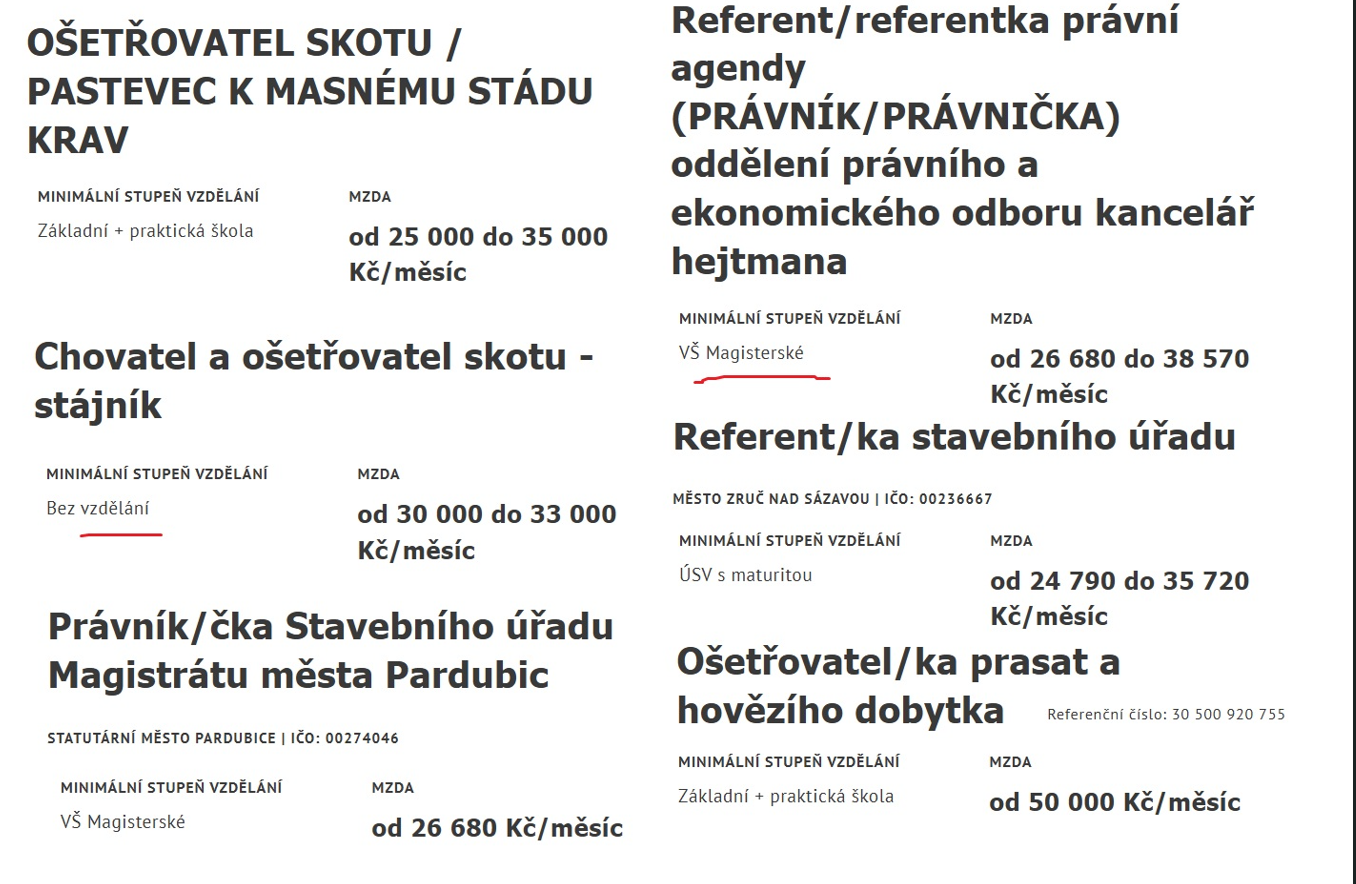 V Německu je ale draho, ne? 
Za garsonku až 2+KK ve Weilheimu zaplatíte pronajímateli 600-800 EUR (15-20 tis. Kč), od města budete mít levněji. 
Porovnejme si s Pardubickým krajem – nájem v Pardubicích 2+KK 13 – 21 000 Kč.
Průměrný důchod 2024  čist.        21 094 Kč  Průměrný důchod tedy odpovídá 26 000 Kč hrubéhoZa 26 000 hrubého (což je 11. platová třída) nastupuje např. právník do právního odboru kanceláře hejtmana Jihomoravského kraje (dostane ale 116 Kč na oběd) nebo právník stavebního odboru magistrátu Pardubice (dostane dokonce 150 Kč na oběd). Referent MěÚ (10 PT) čistého        20 912 Kč
2 senioři  42 000 + výchovné 500 za dítě. 2 osoby, 	celkem 43 000 Kč

Úředník s manželkou a dítětem na rodičáku 3 osoby, osobní příplatek 5000,  25 790 (po slevě na dítě) + 11 290 rodičovský příspěvek, celkem 36 580 Kč čistého.

Úředník začátečník po VŠ s manželkou a dítětem na rodičáku 	29 209 Kč
•	Platové tabulky již v základu porušují ustanovení § 112 zákoníku práce, které stanovuje, že zaručený plat ve 4. skupině prací (10. – 16. platová třída) je 1,6násobek minimální mzdy, tedy 33 280 Kč.
Na jednu hypotéku na byt tedy potřebujeme 4,5 referenta
Jestli budou v prosinci odměny, možná konečně splatíme i toho ½ referenta
Střední třída
R-U
Kvalifikovaný dělník nebo učitel pobíral ročně 1200 korun, inženýři a technici kolem 2000 korun, nižší úředník 6000 korun, ředitel školy mohl mít přes 7000 korun. Průměrný plat vyššího úředníka už dosahoval 12 000 korun. Z příjmu nad 1200 korun ročně s musela platit daň z příjmů.

 litr vína 60 až 80 haléřů, 
půllitr piva od 12 do 26 haléřů. L
vepřo-knedlo-zelo 60 haléřů. 
Za oběd se běžně platilo 40 až 70 haléřů.
Rakousko-Uhersko, 1. Rep. 
střední třída mj. úředníci. Definitiva. Penze. Služka. Manželka nepracovala.
Vedoucí úřadu vyšší střední třída - vlastní byt + letní byt.


Střední třída nyní
Jedna z definic. – hranice střední třídy začíná na příjmu 1,5 – 2 násobku průměrné mzdy (73 800– 98 440), + finanční rezerva, + vlastní byt nebo dům, + auto
Stát tedy požaduje za velmi málo peněz hodně muziky, dodává ale dokonce i rozbité nástroje
Nefunkční e-Sbírka zákonů…
Ve Sbírce chyběl celý prosinec….
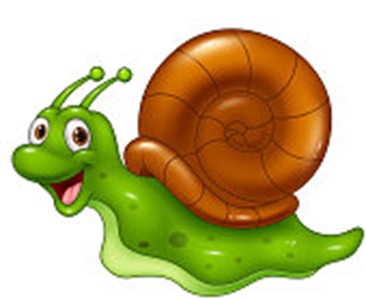 Toto není poslední změna zákona, poslední je č. 418/2023..
Digitální stavební řízení
Naše systémy ale fungují
Aplikace na rychlé automatizované vyřizování žádostí o informace a všech variant úkonů podle zákona č. 106/1999 Sb.
Součástí aplikace jsou i výpočty lhůt, odpadů, termínů a lhůt obcí
Chytrý úřad – roboti ve službách úřaduhttps://spmo.cz/chytry-urad
RPA (Robotická Procesní Automatizace)

Chatbot 

a Voicebot

Chcete to zkusit? zavolejte:
 
Chytrý úřad - občanské a cestovní doklady, úřední hodiny910 106 330
Chytrý úřad - přestupky v dopravě910 106 331
Chytrý úřad - řešení pohledávky (nájmu) po splatnosti910 106 332
ÚŘAD
RPA (Robotická Procesní Automatizace)
je softwarová technologie umožňující vývoj a provozování softwarových robotů. Ti přesně napodobují lidské jednání v interakci s libovolnými digitálními systémy (člověka s myší v ruce). Stejně jako lidé dokážou roboti např. porozumět tomu, co je na obrazovce, procházet jednotlivé aplikace, zapisovat do nich, identifikovat a extrahovat data. Umí ale i víc - třeba napojovat se na nejrůznější systémy napřímo a v nulovém čase - přes tzv. API rozhraní. Softwaroví roboti tak šetří čas strávený rutinní prací nebo dokonce umožňují vykonávat činnosti nové, které by bez pomoci robota vůbec možné nebyly.
Příklady z tuzemska
Třídění dokumentů na podatelně: Tady je robot doslova jako doma. Robot průběžně analyzuje příchozí datové zprávy nebo nascanované dokumenty a dle jejich obsahu (buď pomocí klíčových slov, nebo ještě účinněji - s pomocí AI),  je přepošle na příslušné odbory MÚ či rovnou na konkrétní pracovníky. Když mu někdo takovou poštu „hodí na hlavu“, robot se poučí a příští podobný dokument již pošle správně.
Přestupky: Roboti pomáhají při zpracování předprocesní fáze řízení o přestupcích (v zónách placeného stání, fotky z radarů...). Podle obrazových záznamů dohledají podle RZ provozovatele vozidla, připraví příslušnou výzvu a pohlídají, zda hříšník uhradil včas a ve správné výši.
Konverze dokumentů na digitální originál: Stačí, aby úředník poslal dokument emailem robotovi a ten provede autorizovanou konverzi dokumentu v Czech Pointu za použití svého vlastního certifikátu. Dokumenty, opatřené doložkou, pak odešle emailem zpět zadavateli.
Agenda místních poplatků: Robot průběžně vytváří či kontroluje seznam platebních výměrů, ověří, zda jsou vyměřené poplatky zaplacené a pokud ne, pošle je k dalšímu zpracování (předá k exekuci apod.).
Robot ale třeba i pohlídá správné zveřejňování podpor v Registru de minimis, pomáhá s přípravou agendy pro jednání zastupitelstva, zapíše došlé faktury do účetního systému nebo faktury vytváří, sleduje zaplacení správních poplatků.
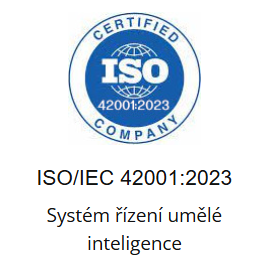 Správní činnosti
Plnění úkolů v samostatné nebo přenesené působnosti ÚSC podle zvláštních právních předpisů
 Především plnění veškerých úkolů svěřených výslovně ÚSC zvláštními právními předpisy, ať v samostatné nebo přenesené působnosti
Úplný výčet správních činností, jejichž výkon by definoval úředníka podle zákona č. 312/2002 Sb., není žádným právním předpisem stanoven
Správní činnosti – v přenesené působnosti - , ty pro které je nutná ZOZ jsou vyjmenovány ve vyhlášce č. 512/2002 Sb., o zvláštní odborné způsobilosti úředníků územních samosprávných celků

Správními činnostmi se pro účely tohoto zákona rozumí plnění úkolů územního samosprávného celku při výkonu veřejné moci a dalších úkolů v samostatné nebo přenesené působnosti územního samosprávného celku podle právních předpisů. Správními činnostmi nejsou pomocné, servisní nebo manuální práce ani práce, které výkon těchto prací řídí.
SPRÁVNÍ ČINNOSTI
§ 2 odst. 3 zák. o úřednících: Správními činnostmi se pro účely tohoto zákona rozumí plnění úkolů územního samosprávného celku při výkonu veřejné moci a dalších úkolů v samostatné nebo přenesené působnosti územního samosprávného celku podle právních předpisů. 
Správními činnostmi nejsou pomocné, servisní nebo manuální práce ani práce, které výkon těchto prací řídí.
Především plnění veškerých úkolů svěřených výslovně ÚSC zvláštními právními předpisy, ať v samostatné(zákon o obcích) nebo přenesené působnosti
Úplný výčet správních činností, jejichž výkon by definoval úředníka podle zákona č. 312/2002 Sb., není žádným právním předpisem stanoven

Správní činnosti – v přenesené působnosti - , ty pro které je nutná ZOZ jsou vyjmenovány ve vyhlášce č. 512/2002 Sb., o zvláštní odborné způsobilosti úředníků územních samosprávných celků
§ 12
Odvolání z funkce
(1) Vedoucího úředníka nebo vedoucího úřadu lze z funkce odvolat, jen
a) pozbyl-li některý z předpokladů podle § 4,
b) porušil-li závažným způsobem zákonem stanovenou povinnost v době posledních 6 měsíců před odvoláním z funkce nebo, jde-li o vedoucího úřadu, před podáním návrhu na udělení souhlasu s odvoláním vedoucího úřadu,
c) dopustil-li se nejméně 2 méně závažných porušení zákonem stanovené povinnosti v době posledních 6 měsíců před odvoláním z funkce nebo, jde-li o vedoucího úřadu, před podáním návrhu na udělení souhlasu s odvoláním vedoucího úřadu, nebo
d) neukončil-li vzdělávání vedoucích úředníků ve lhůtě podle § 27 odst. 1.
ZÁKLADNÍ POVINNOSTI ÚŘEDNÍKA
§ 16 (1) Úředník je povinen
a) dodržovat ústavní pořádek České republiky,9
b) dodržovat právní předpisy vztahující se k práci jím vykonávané; dodržovat ostatní předpisy vztahující se k práci jím vykonávané, pokud s nimi byl řádně seznámen,
c) hájit při výkonu správních činností veřejný zájem,
d) plnit pokyny vedoucích úředníků, nejsou-li v rozporu s právními předpisy; má-li úředník za to, že vydaný pokyn je v rozporu s právními předpisy, je povinen to bezodkladně oznámit osobě, která mu pokyn vydala, a to písemně, nebo, hrozí-li nebezpečí z prodlení, ústně; poté je úředník povinen splnit daný pokyn pouze tehdy, dostane-li od vedoucího úřadu písemný příkaz tak učinit; úředník nesmí vykonat pokyn ani příkaz, pokud by se tím dopustil trestného činu, přestupku, popřípadě jiného správního deliktu, a tuto skutečnost je povinen bez zbytečného prodlení písemně oznámit vedoucímu úřadu,
e) prohlubovat si kvalifikaci v rozsahu stanoveném tímto zákonem,
f) jednat a rozhodovat nestranně bez ohledu na své přesvědčení a zdržet se při výkonu práce všeho, co by mohlo ohrozit důvěru v nestrannost rozhodování,
g) zdržet se jednání, jež by závažným způsobem narušilo důvěryhodnost územního samosprávného celku,
Vs zákon o státní službě …§ 77 (1) Státní zaměstnanec je povinen v souvislosti s výkonem služby nepřijímat dary nebo jiné výhody v hodnotě přesahující částku 300 Kč, s výjimkou darů nebo výhod poskytovaných služebním orgánem,
h) zdržet se jednání, které by mohlo vést ke střetu veřejného zájmu se zájmy osobními, zejména nezneužívat informací nabytých v souvislosti s výkonem zaměstnání ve prospěch vlastní nebo někoho jiného,
i) v souvislosti s výkonem zaměstnání nepřijímat dary nebo jiné výhody, s výjimkou darů nebo výhod poskytovaných územním samosprávným celkem, u něhož je zaměstnán, nebo na základě právních předpisů a kolektivních smluv,
j) v rozsahu stanoveném zvláštními právními předpisy zachovávat mlčenlivost o skutečnostech, které se dozvěděl při výkonu zaměstnání a v souvislosti s ním; to neplatí, pokud byl povinnosti mlčenlivosti zproštěn; povinnosti zachovávat mlčenlivost může úředníka zprostit vedoucí úřadu, jím pověřený vedoucí úředník nebo příslušný správní úřad podle zvláštních právních předpisů, nestanoví-li zvláštní právní předpis jinak,
k) poskytovat informace o činnosti územního samosprávného celku podle zvláštních právních předpisů v rozsahu, v jakém to vyplývá z jeho pracovního zařazení,
l) při ústním nebo písemném jednání s fyzickými nebo právnickými osobami sdělit své jméno, příjmení, úřad, ve kterém je zařazen k výkonu práce, zařazení v útvaru úřadu; územní samosprávný celek v organizačním řádu může stanovit, pro které funkce a činnosti lze nahradit toto označení uvedením identifikačního čísla úředníka,
m) oznámit územnímu samosprávnému celku, že pozbyl některý z předpokladů podle § 4.
Dobrý den, u telefonu Josef Novák, městský úřad Horní Lhota, referent odboru výstavby s )zemního plánování a správy majetku…
Etický kodex úředníků a zaměstnanců veřejné správy
331/2012 Věst. VpOK USNESENÍ vlády České republiky ze dne 9. května 2012 o Etickém kodexu úředníků a zaměstnanců veřejné správy (čá 3/2012 VVpOK)
Článek 6 Střet zájmů (1) 
Úředník a zaměstnanec veřejné správy svým jednáním předchází situacím, ve kterých by byl vystaven možnému střetu svého soukromého zájmu a zastávaného funkčního zařazení. Soukromý zájem zahrnuje jakoukoliv výhodu pro něj, jeho rodinu, blízké a příbuzné osoby a právnické nebo fyzické osoby, se kterými měl nebo má obchodní nebo politické vztahy. 
(2) Úředník a zaměstnanec veřejné správy nesmí ohrozit veřejný zájem tím, že se bude odvolávat na svou pozici nebo funkci ve věcech, které nesouvisejí s plněním jemu svěřených úkolů při výkonu veřejné správy. 
(3) Úředník a zaměstnanec veřejné správy se nezúčastní žádné činnosti, která se neslučuje s řádným výkonem jeho pracovních povinností nebo tento výkon omezuje. 
(4) Pokud si úředník a zaměstnanec veřejné správy není jistý, zda jde o úkony slučitelné s jeho podílem na výkonu veřejné správy, projedná záležitost se svým nadřízeným.
Etický kodex úředníků a zaměstnanců veřejné správy
Článek 11 Veřejná činnost 
 (1) Úředník a zaměstnanec veřejné správy jedná při výkonu veřejné správy politicky nestranným způsobem. Úředník a zaměstnanec veřejné správy nevykonává veřejnou činnost, která by mohla narušit důvěru veřejnosti v jeho schopnost nestranně plnit úkoly veřejné správy. 
 (2) Úředník a zaměstnanec veřejné správy se v soukromém životě vyhýbá takovým činnostem, chování a jednání, která by mohla snížit důvěru ve veřejnou správu v očích veřejnosti nebo dokonce zavdat příčinu k ovlivňování úředníka  a zaměstnance veřejné správy. Jedná tak, aby jeho chování přispívalo k dobré pověsti úřadu veřejné správy.
Etický kodex úředníků a zaměstnanců veřejné správy
Článek 12 Reprezentace  
(1) Úředník a zaměstnanec veřejné správy užívá v zaměstnání oděv,  který je adekvátní jeho práci a odpovídá vážnosti jeho úřadu. 
 (2) Úředník a zaměstnanec veřejné správy jedná s každým ohleduplně, způsobem  přiměřeným jeho sociálním schopnostem a komunikačním potřebám, a respektuje jeho individualitu. Veškerá jednání s dotčenými osobami vede úředník  a zaměstnanec veřejné správy taktně a způsobem, který respektuje důstojnost  těchto osob. 
(3) Úředník a zaměstnanec veřejné správy svým jednáním a vystupováním podporuje důvěryhodnost a vážnost úřadu.
Zákon o úřednících …§16
(2) Úředník je dále povinen
a) pracovat svědomitě a řádně podle svých sil, znalostí a schopností,
b) plně využívat pracovní doby a pracovních prostředků k vykonávání svěřených prací, plnit kvalitně, hospodárně a včas pracovní úkoly,
c) řádně hospodařit s prostředky svěřenými mu územním samosprávným celkem a střežit a ochraňovat jeho majetek před poškozením, ztrátou, zničením a zneužitím a nejednat v rozporu s oprávněnými zájmy územního samosprávného celku,
d) zachovávat pravidla slušnosti při úředním jednání a vůči ostatním zaměstnancům působícím ve veřejné správě.
…§ 16
(3) Úředník nesmí být členem řídícího nebo kontrolního orgánu právnické osoby provozující podnikatelskou činnost; to neplatí, pokud do takového orgánu byl vyslán územním samosprávným celkem, jehož je zaměstnancem. Celkový úhrn odměn vyplacených úředníkovi za všechna členství v řídících nebo kontrolních orgánech právnických osob provozujících podnikatelskou činnost za kalendářní rok včetně podílu na zisku či jiného peněžitého plnění činí nejvýše 25 % z ročního úhrnu nejvyššího platového tarifu a nejvýše přípustného osobního příplatku v příslušné platové třídě a v případě vedoucího úředníka též příplatku za vedení, který mu lze jako nejvýše přípustný přiznat, a to podle naposledy úředníkem obsazeného místa, na kterém úředník v příslušném kalendářním roce naposledy vykonával správní činnost. Úředník je povinen bezodkladně informovat územní samosprávný celek, jehož je zaměstnancem, o každém peněžitém plnění, které mu bylo vyplaceno.
(4) Úředník může vykonávat jinou výdělečnou činnost jen s předchozím písemným souhlasem územního samosprávného celku, u něhož je zaměstnán.
(5) Omezení stanovené v předchozím odstavci se nevztahuje na činnost vědeckou, pedagogickou, publicistickou, literární nebo uměleckou, na činnost znalce nebo tlumočníka vykonávanou podle zvláštního právního předpisu pro soud nebo správní úřad, na činnost v poradních orgánech vlády a na správu vlastního majetku.
(6) Ustanovení § 301 a 303 zákoníku práce se nepoužije.
Zákon o střetu zájmů - vedoucí, tajemníci
STŘET ZÁJMŮ § 3
(1) Veřejný funkcionář je povinen zdržet se každého jednání, při kterém mohou jeho osobní zájmy ovlivnit výkon jeho funkce. Osobním zájmem se pro účely tohoto zákona rozumí takový zájem, který přináší veřejnému funkcionáři, osobě blízké veřejného funkcionáře, právnické osobě ovládané veřejným funkcionářem nebo osobou blízkou veřejného funkcionáře zvýšení majetku, majetkového nebo jiného prospěchu, zamezení vzniku případného snížení majetkového nebo jiného prospěchu nebo jinou výhodu; to neplatí, jde-li jinak o prospěch nebo zájem obecně zřejmý ve vztahu k neomezenému okruhu adresátů.
(2) Dojde-li ke střetu řádného výkonu funkce ve veřejném zájmu se zájmem osobním, nesmí veřejný funkcionář upřednostňovat svůj osobní zájem před zájmy, které je jako veřejný funkcionář povinen prosazovat a hájit.
(3) Veřejný funkcionář nesmí ohrozit veřejný zájem tím, že
a) využije svého postavení, pravomoci nebo informací získaných při výkonu své funkce k získání majetkového nebo jiného prospěchu nebo výhody pro sebe nebo jinou osobu,
b) se bude odvolávat na svou funkci v záležitostech, které souvisejí s jeho osobními zájmy, zejména s jeho povoláním, zaměstnáním nebo podnikáním, nebo
c) dá za úplatu nebo jinou výhodu ke komerčním reklamním účelům svolení k uvedení svého jména, popřípadě jmen a příjmení nebo svolení ke svému vyobrazení ve spojení s vykonávanou funkcí.
Zák. č. 106/1999 Sb. o svobodném přístupu k informacím
§ 8a
…
(2) Povinný subjekt poskytne osobní údaje o veřejně činné osobě, funkcionáři nebo zaměstnanci veřejné správy, které vypovídají o jeho veřejné nebo úřední činnosti nebo o jeho funkčním nebo pracovním zařazení.

Kopie diplomu, pracovní životopis, vzdělávání….
Všichni, i neúředníci
Zákon  č. 106/1999 Sb. Vedoucí a tajemníci
§ 8c Informování o příjmech fyzických osob
(1) Povinný subjekt poskytne informaci o výši příjmu osoby, které poskytl nebo poskytuje veřejné prostředky mající povahu příjmu ze závislé činnosti nebo funkčních požitků podle zákona o daních z příjmů
a) jako
1. veřejnému funkcionáři, na kterého se vztahovaly nebo vztahují povinnosti podle zákona o střetu zájmů,
…., anebo
b) pokud žadatel prokáže veřejný zájem na poskytnutí informace o výši příjmu této osoby a tento veřejný zájem v jednotlivém případě převažuje nad zájmem na ochraně této informace.
(2) Informace o výši příjmu podle odstavce 1 se poskytne v rozsahu jméno, příjmení, funkční, pracovní či jiné obdobné zařazení a výše veřejných prostředků, na kterou vznikl nárok, před zdaněním a dalšími povinnými odvody za období podle obsahu žádosti. Při poskytování informace podle věty první se § 5 odst. 3 nepoužije.
Vedoucí, tajemníci, vždy ihned poslat
Všichni zaměstnanci po tzv platovém testu
Zákoník práce (ještě novinky před flexinovelou!)
§ 131
Osobní příplatek
Osobní příplatek
(1) Zaměstnanci, který dlouhodobě dosahuje velmi dobrých pracovních výsledků nebo plní větší rozsah pracovních úkolů než ostatní zaměstnanci, může zaměstnavatel poskytovat osobní příplatek až do výše 50 % platového tarifu nejvyššího platového stupně v platové třídě, do které je zaměstnanec zařazen.
Zaměstnavatel může zaměstnanci poskytovat osobní příplatek až do výše 100 % platového tarifu nejvyššího platového stupně v platové třídě, do které je zaměstnanec zařazen; přitom postupuje v souladu s § 110 odst. 5.
§ 131
Zaměstnavatel může zaměstnanci poskytovat osobní příplatek až do výše 100 % platového tarifu nejvyššího platového stupně v platové třídě, do které je zaměstnanec zařazen; přitom postupuje v souladu s § 110 odst. 5.
Zákoník práce
§ 217
(1) Dobu čerpání dovolené je povinen zaměstnavatel určit podle písemného rozvrhu čerpání dovolené vydaného s předchozím souhlasem odborové organizace a rady zaměstnanců tak, aby dovolená mohla být vyčerpána zpravidla vcelku a do konce kalendářního roku, ve kterém právo na dovolenou vzniklo, pokud v tomto zákoně není dále stanoveno jinak. Při určení rozvrhu čerpání dovolené je nutno přihlížet k provozním důvodům zaměstnavatele a k oprávněným zájmům zaměstnance. Poskytuje-li se zaměstnanci dovolená v několika částech, musí alespoň jedna část činit nejméně 2 týdny vcelku, pokud se zaměstnanec se zaměstnavatelem nedohodne na jiné délce čerpané dovolené. Určenou dobu čerpání dovolené je zaměstnavatel povinen písemně oznámit zaměstnanci alespoň 14 dnů předem, pokud se nedohodne se zaměstnancem na kratší době.
§ 217
(1) Dobu čerpání dovolené určuje zaměstnavatel, není-li dále stanoveno jinak. Při určení čerpání dovolené je zaměstnavatel povinen přihlížet vedle provozních důvodů též k oprávněným zájmům zaměstnance. Poskytuje-li se zaměstnanci dovolená v několika částech, musí alespoň jedna část činit nejméně 2 týdny vcelku, pokud se zaměstnanec se zaměstnavatelem nedohodne jinak. Určenou dobu čerpání dovolené je zaměstnavatel povinen písemně oznámit zaměstnanci alespoň 14 dnů předem, pokud se nedohodne se zaměstnancem na kratší době.
Další
Evidence DPP a povinnosti zaměstnavatele
• zavádí se evidence všech zaměstnanců činných na základě DPP (včetně nepojištěných),
• zaměstnavatel bude mít povinnost každý měsíc sdělovat seznam všech zaměstnanců na DPP včetně výše jejich příjmu –nový předepsaný tiskopis „Výkaz DPP“
• do 20. dne následujícího měsíce,
• poprvé za měsíc červenec 2024 do 20. 8. 2024.
Oznamování nástupu a skončení zaměstnání u DPP
zaměstnavatel je povinen elektronicky ohlásit nástup zaměstnance do zaměstnání a skončení zaměstnání v termínu do 20. dne následujícího měsíce, na předepsaném tiskopisu Výkazu DPP - spolu s příjmy 
nejpozději do 20. 8. 2024 přihlásí zaměstnance, kteří nastoupili před 1. 7. 2024, pokud DPP dále pokračuje i v červenci 2024 (tj. s prvním podáním Výkazu DPP)
u zaměstnanců na DPP již nebude mít zaměstnavatel povinnost zasílat tiskopis „Oznámení o nástupu do zaměstnání (skončení zaměstnání)“, zůstane však možnost použít ONZ pro oznámení nástupu/skončen
Výkaz DPP
slouží pro oznámení nástupu a skončení zaměstnání u zaměstnanců na DPP a pro oznámení výše příjmů za uplynulý měsíc
uvádí se na něm veškeré příjmy – i ty, ze kterých se neodvádí pojistné na sociální zabezpečení
možnosti zasílání stejné jako u ostatních elektronických podání pro ČSSZ– tj. datovou větou ze mzdového SW nebo prostřednictvím ePortálu ČSSZ
pro vývojáře mzdových SW je zveřejněna na webu ČSSZ definice ePodání Výkazu DPP (VPDPP)
podává se za všechny měsíce od nástupu do zaměstnání do skončení zaměstnán
Zákon o úřednících
§ 4
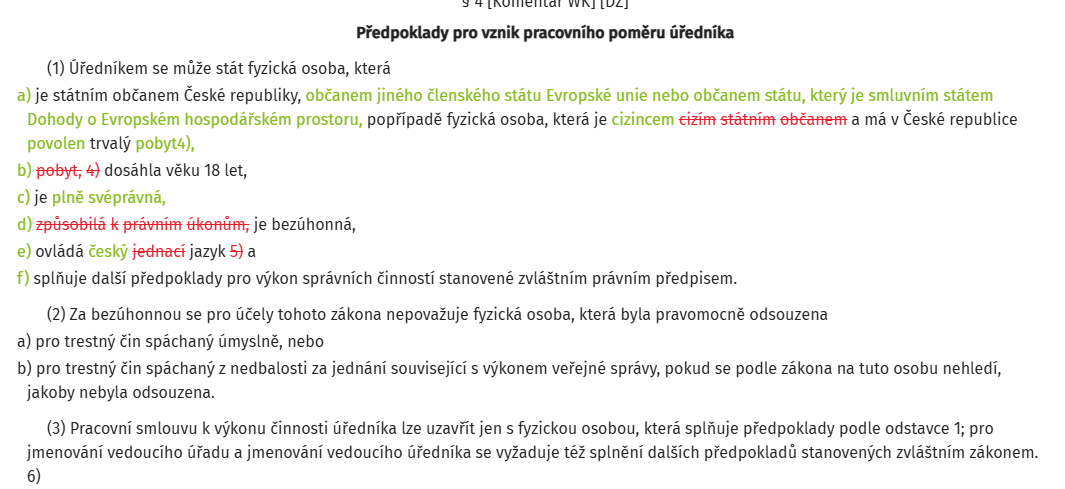 § 6
§ 7
§ 8
(1) Uchazeče posuzuje výběrová komise. Výběrová komise má nejméně 3 členy.
(2) Předsedu a ostatní členy výběrové komise jmenuje a odvolává osoba uvedená v § 7 odst. 3. Alespoň jedna třetina členů komise jsou úředníci územního samosprávného celku, který výběrové řízení vyhlásil.
(3) Jednání výběrové komise je neveřejné. Výběrová komise jedná, je-li přítomna nadpoloviční většina všech jejích členů, a rozhodnutí přijímá nadpoloviční většinou hlasů přítomných členů výběrové komise.
Další „výhoda“ - § 13 zrušeno započtení předchozí praxe jinde
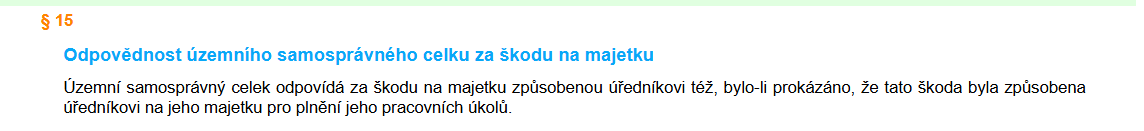 § 16
§ 16
§ 17
Zkouška vstupního vzdělávání
§ 19a
(1) Úředník, který vykonává správní činnosti, pro jejichž výkon je předpokladem prokázání zvláštní odborné způsobilosti, je povinen do 9 měsíců od vzniku pracovního poměru k územnímu samosprávnému celku nebo ode dne, kdy začal tyto správní činnosti vykonávat, prokázat znalosti a dovednosti získané vstupním vzděláváním zkouškou vstupního vzdělávání.
(2) Vedoucí úředník, který řídí úředníky vykonávající správní činnosti, pro jejichž výkon je předpokladem prokázání zvláštní odborné způsobilosti, a vedoucí úřadu je povinen prokázat znalosti a dovednosti získané vstupním vzděláváním zkouškou vstupního vzdělávání do 9 měsíců ode dne jmenování do funkce vedoucího úředníka nebo vedoucího úřadu.
(3) Zkouška vstupního vzdělávání má formu písemného testu konaného způsobem umožňujícím dálkový přístup.
(4) Úspěšné vykonání zkoušky vstupního vzdělávání se prokazuje osvědčením o zkoušce vstupního vzdělávání.
(5) Územní samosprávný celek je povinen přihlásit úředníka, který vykonává správní činnosti, pro jejichž výkon je předpokladem prokázání zvláštní odborné způsobilosti, k vykonání zkoušky vstupního vzdělávání do 4 měsíců od vzniku pracovního poměru úředníka k územnímu samosprávnému celku nebo ode dne, kdy začal tyto správní činnosti vykonávat. 
Vedoucího úředníka, který řídí úředníky vykonávající správní činnosti, pro jejichž výkon je předpokladem prokázání zvláštní odborné způsobilosti, a vedoucího úřadu je územní samosprávný celek povinen přihlásit k vykonání zkoušky vstupního vzdělávání do 4 měsíců ode dne jmenování do funkce vedoucího úředníka nebo vedoucího úřadu.
§ 21
21a
Zvláštní odborná způsobilost jiné osoby
Ministerstvo umožní získat zvláštní odbornou způsobilost podle § 21 osobě, která nemá povinnost prokázat zvláštní odbornou způsobilost, pokud dosáhla věku 18 let a je plně svéprávná; náklady na získání zvláštní odborné způsobilosti nese tato osoba. Ustanovení tohoto zákona vztahující se ke zkoušce zvláštní odborné způsobilosti se použijí obdobně. 
Podmínkou vykonání zkoušky zvláštní odborné způsobilosti osobou, která nemá povinnost prokázat zvláštní odbornou způsobilost, není úspěšné vykonání zkoušky vstupního vzdělávání.
DZ Zavedení možnosti získání zvláštní odborné způsobilosti i pro neúředníky rozšiřuje okruh osob, které mají přístup k tomuto  typu vzdělávání ve veřejné správě. Zakotvení této možnosti bude mít význam zejména ve vztahu ke starostům či místostarostům malých obcí, kteří fakticky často správní činnosti vykonávají, či k potenciálním uchazečům o pracovní místo úředníka. Tímto způsobem může odbornou způsobilost získat (samozřejmě dobrovolně, ze své vlastní vůle) i osoba, která je úředníkem, ale buď nevykonává správní činnosti, pro které je zvláštní odborná způsobilost stanovena, nebo takové správní činnosti vykonává, ale má zájem získat zvláštní odbornou způsobilosti i pro jiné správní činnosti, než které vykonává.

Náklady na získání zvláštní odborné způsobilosti nese fyzická osoba sama. V případě fyzické osoby - neúředníka, která je členem zastupitelstva územního samosprávného celku, lze pro úhradu nákladů využít ustanovení o poskytnutí příspěvku na podporu vzdělávání v souvislosti s výkonem funkce člena zastupitelstva z peněžního fondu nebo z rozpočtu územního samosprávného celku
§ 22 - 23
Zabezpečení zkoušky a komise
Zrušen § 27 odst. 3
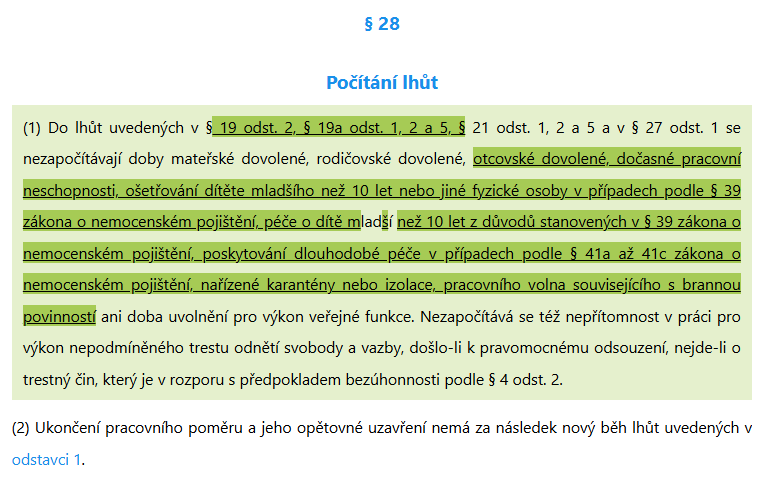 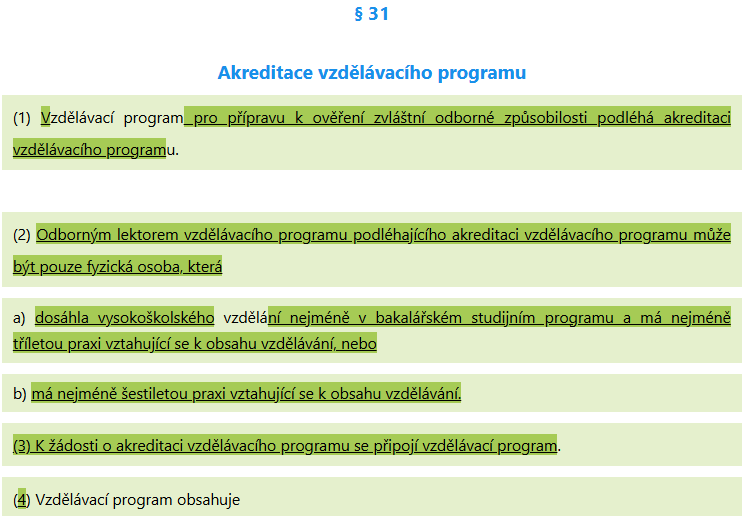 Změny se promítly i do zákona o obcích
Zák. č. 196/2024
Od 2025
Od 2024
Katalog prací
10. platová třída
1. Výkon působnosti obecního stavebního úřadu.
2. Pořizování územních opatření, například o stavební uzávěře, o asanaci území, o vymezení zastavěného území, a jiných opatření pro rozhodování v území obce. Pořizování územní studie obce.
11. platová třída
1. Koordinace výkonu působnosti obecního stavebního úřadu.2. Výkon působnosti obecního stavebního úřadu ve věcech bytových domů, silnic II. a III. třídy, místních a veřejně přístupných účelových komunikací, technické infrastruktury v elektroenergetice nebo plynárenství, a vodního díla, kde nevykonává působnost krajský stavební úřadu3. Pořizování územního plánu a regulačního plánu (územně plánovací dokumentace).4. Pořizování územního opatření o stavební uzávěře nebo o asanaci území pro více obcí.5. Pořizování územně plánovacích podkladů (analytické podklady, územní studie) pro správní obvod obce s rozšířenou působností v podrobnosti a rozsahu nezbytném pro pořizování územních plánů, regulačních plánů, popřípadě pro další územně plánovací činnost obcí, například pro rozhodování.
12. platová třída
1. Výkon působnosti krajského stavebního úřadu.2. Koordinace výkonu působnosti obecního stavebního úřadu ve věcech bytových domů, silnic II. a III. třídy, místních a veřejně přístupných účelových komunikací, technické infrastruktury v elektroenergetice nebo plynárenství, a vodního díla, kde nevykonává působnost krajský stavební úřad.3. Pořizování územně plánovacích podkladů (analytické podklady, územní studie) pro pořizování zásad územního rozvoje a další územně plánovací činnost kraje.4. Koordinace výkonu působnosti úřadu územního plánování v obci s rozšířenou působností.5. Pořizování zásad územního rozvoje kraje nebo hlavního města Prahy.6. Pořizování územního plánu a regulačního plánu hlavního města Prahy.7. Tvorba návrhů technických norem a požadavků na stavby a stavební výrobky, sledování jejich účinnosti.8. Vedení systému stavebně technické prevence. Zjišťování, sledování a analyzování příčin havárií staveb a navrhování opatření k jejich předcházení.
13. platová třída
1. Koordinace výkonu působnosti krajského stavebního úřadu.2. Celostátní koordinace a systémové usměrňování územního plánování a poskytování metodické podpory při uplatňování poznatků vědy a techniky v oblasti územního plánování, urbanismu a architektury.3. Pořizování územně plánovacích podkladů (analytické podklady, územní studie) pro pořizování politiky územního rozvoje a územního rozvojového plánu.4. Koordinace výkonu působnosti úřadu územního plánování na krajském úřadu nebo Magistrátu hlavního města Prahy.
.04.15 Energetický manažer
8. platová třída
1. Zajišťování plynulého zásobování a sledování spotřeby jednotlivých druhů energií v organizacích s jejich stabilním a rovnoměrným odběrem.
9. platová třída
1. Zajišťování a koordinace odběru a spotřeby energií ve větším počtu organizací nebo v organizacích s odběrem velkého množství různých druhů odebíraných energií. Nastavování systému hospodaření s energií v rámci organizace nebo organizací. Zajišťování dodržování odběratelské kázně a regulací odběrů energie a mimořádných provozních režimů pro případy havárií a jiných mimořádných událostí. Sledování a vyhodnocování měrné spotřeby energií, provádění měření a výpočtů spotřeby a sledování parametrů dodávaných energií a paliv, sjednávání podmínek velkoodběru a zajišťování jejich plnění, kontrola správnosti fakturovaných částek dodavateli a zpracovávání podkladů pro reklamace.
10. platová třída
1. Zajišťování a koordinace efektivního odběru a spotřeby velkých množství různých druhů energií ve větším počtu organizačních složek nebo ve více organizacích. Navrhování nástrojů a opatření v oblasti hospodaření s energií. Sledování dodržování zákonných povinností v oblasti hospodaření s energií ze strany organizace nebo více organizací. Realizace školení a osvěty v oblasti hospodaření s energií. Koordinace úseků energetického hospodářství s ostatními oblastmi činnosti organizace a při jednání s orgány a organizacemi státní správy, samosprávy, hygieny, kontroly apod.
11. platová třída
1. Koncepční činnost v oblasti hospodaření s energií v organizaci, koordinace přípravy a realizace investic v oblasti hospodaření s energií. Navrhování a koordinace implementace koncepcí, nástrojů a opatření v oblasti hospodaření s energií v organizaci nebo organizacích.
Tzv. Flexibilní novela zákoníku práce
Měla být účinná od 1.1.2025 
Nestihlo se, …jako vždy

 Senát schválil 9. dubna 2025
nabýt účinnosti by měla k 1. 6. 2025
Plán byl mj.větší flexibilita při skončení pracovního poměru
Běh výpovědní doby bude vázán na den doručení výpovědi  - Odstranění rozdílů v délce výpovědní doby závislé na dni podání výpovědi
Sloučení výpovědních důvodů souvisejících se ztrátou zdravotní způsobilosti - „Dlouhodobá zdravotní nezpůsobilost zaměstnance“ - Odpadne riziko špatného vyhodnocení příčiny (pracovní úraz/nemoc z povolání/onemocnění z obecných příčin/nepracovní úraz)
Zkrácení výpovědní doby na 1 měsíc u výpovědních důvodů spojených s pochybením zaměstnance   ➢ Při nesplňování požadavků zaměstnavatele/zákonných předpokladů/porušování „pracovní kázně“/zvlášť hrubé porušení tzv. jiné povinnosti v prvních 14 dnech trvání DPN

Prodloužení období pro propuštění z kázeňských důvodů -Subjektivní lhůta prodloužena ze 2 na 3 měsíce a objektivní lhůta z 1 roku na 15 měsíců.
+ve hře byla i „výpověď bez důvodu“, ale není součástí aktuální novely
Dvouletá garance místa pro pracující rodiče a vyšší flexibilita pro rodiče
Podpora dřívějšího návratu z rodičovské dovolené ➢ Do věku 2 let dítěte nárok na „stejnou židli“ (nyní podle pracovní smlouvy) 
Usnadnění zastupování zaměstnanců na mateřské a rodičovské dovolené ➢ Nelimitace počtu opakování PP na dobu určitou pro zastupující zaměstnance (max. 9 let v celku) 


Umožnění souběhu rodičovské dovolené a DPP/DPČ na stejný druh práce ➢ Rodiče mohou zůstat aktivní na trhu práce a přivydělat si i během rodičovské dovolené
Umožnění pokračování vyslání zaměstnanců platové sféry při mateřské a rodičovské dovolené ➢ Nárok na poskytnutí náhrady nákladů spojené s ubytováním a náhrad nákladů uvedených v nařízení vlády č. 62/1994 Sb. po dobu 14 týdnů.
Toto nám na úřadě nepomůže
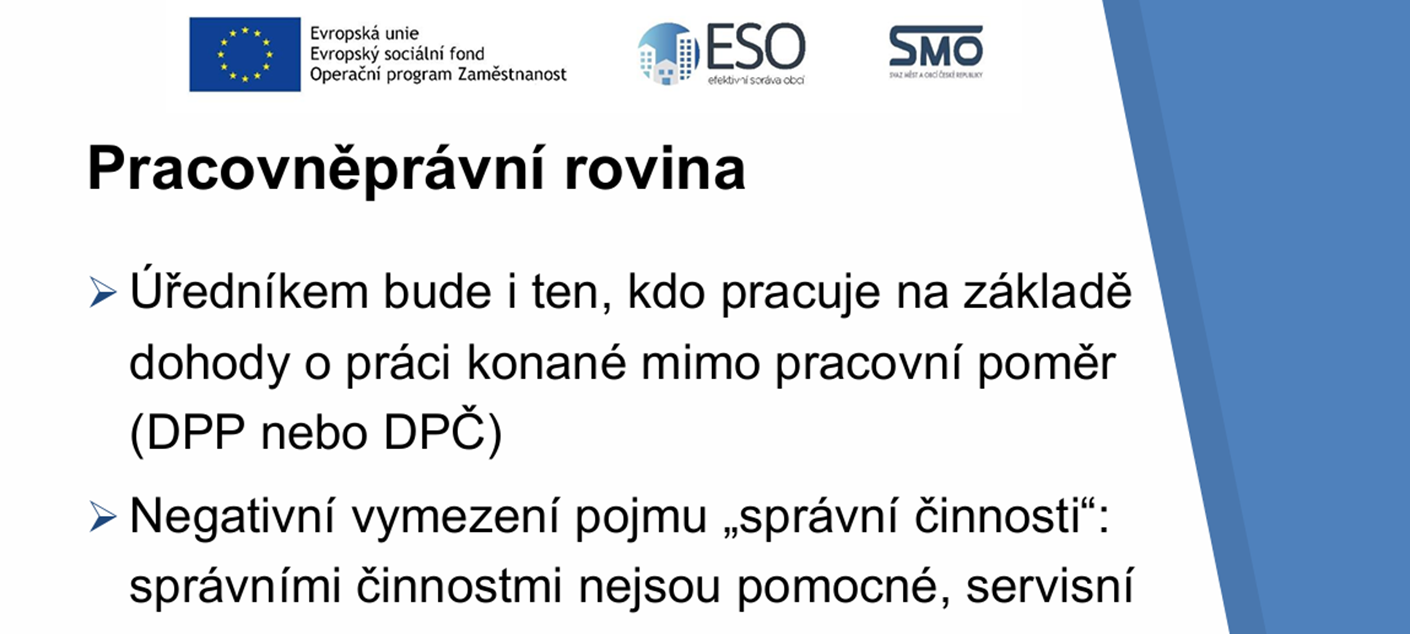 Další změny
Prodloužení zkušební doby až na 4 měsíce (8 měsíců u vedoucích zaměstnanců) a možnost dodatečného prodloužení v zákonných mezích ➢ větší prostor ověřit si, zda druhá strana vyhovuje požadavkům 
Možnost po dohodě samorozvrhování i na pracovišti zaměstnavatele 
Možnost zkrácení nepřetržitého denního odpočinku (až na 6 hod) v případě řešení havarijních stavů 
Výplata mzdy v jiné než české měně ➢ Na základě dohody u zaměstnanců s výskytem cizího prvku a pouze u měn devizového trhu, pro které ČNB vyhlašuje kurz vždy na následující pracovní den 
Usnadnění doručování mzdového a platového výměru ➢ Prostřednictvím interních elektronických systémů zaměstnavatele při zachování ochrany zaměstnance 
Ujasnění výpočtu průměrného měsíčního výdělku při změně týdenní pracovní doby
Další změny
Podpora zaměstnávání odborníků ve veřejné správě ➢ U vybraných zaměstnanců veřejné sféry umožnění souběhu výkonu práce s členstvím v orgánech podnikajících právnických osob, a to s předchozím souhlasem zaměstnavatele
Usnadnění kolektivního vyjednávání ➢ Prokazování působnosti odborové organizace prostřednictvím notářského osvědčení
Umožnění výkonu lehkých prací mladistvými od 14 let i bez ukončeného základního vzdělání v době hlavních prázdnin  ➢ Nutný písemný souhlas zákonného zástupce  ➢ Pouze lehké práce, které neškodí zdraví, morálce a vzdělávání
 Zrovnoprávnění registrovaných partnerů  ➢ Při přechodu mzdových/platových práv při smrti zaměstnance ➢ Úprava překážek v práci na straně zaměstnance (příloha k nařízení vlády č. 590/2006 Sb. (nárok na překážky v práci na straně zaměstnance, které doposud příslušely jen manželům (pohřeb, svatba atd.) )
Zkušební doba
Flexibilní novela se dotýká úpravy zkušební doby. Maximální délka zkušební doby se zvyšuje – u běžných zaměstnanců ze tří na čtyři měsíce a u vedoucích zaměstnanců ze šesti na osm měsíců, přičemž stále platí, že zkušební doba nesmí přesáhnout polovinu sjednané doby trvání pracovního poměru.
Dále - opuštění výslovného zákazu dodatečného smluvní prodlužování zkušební doby. Nově může být zkušební doba prodloužena písemnou dohodou mezi zaměstnancem a zaměstnavatelem, pokud jsou dodrženy stanovené zákonné limity její maximální délky. Z logiky věci prodloužení nepřipadá v úvahu, jestliže již zkušební doba byla sjednána v maximálním možném rozsahu. 
Dodatečné prodloužení zkušební doby bylo možné pouze na základě zákona, a to o dobu celodenních překážek v práci a celodenní dovolené. Nově se má zkušební doba automaticky prodloužit o pracovní dny, kdy zaměstnanec neodpracoval celou směnu z důvodu překážek v práci, čerpání dovolené nebo neomluvené absence. Tímto se nově staví najisto, že se zkušební doba prodlužuje o dny, na které připadá pracovní směna zaměstnance, nikoliv o dny kalendářní.
Prodloužení zkušební doby má dát prostor větší smluvní volnosti stran a poskytuje zaměstnancům i zaměstnavatelům delší čas pro to, aby si ověřili, zda chtějí v daném pracovním poměru setrvat i po skončení zkušební doby.
Pracovní poměr na dobu určitou u tzv. zástupů
Novela zavádí výjimku ze zákazu neomezeného řetězení pracovních poměrů na dobu určitou. Standardně platí pravidlo „dvakrát a dost“, kdy je možné pracovní poměr na dobu určitou prodloužit maximálně dvakrát, vždy na max. 3 roky. 
Tato omezení se však nově nemají vztahovat na případy, kdy je pracovní poměr sjednán jako zástup za dočasně nepřítomného zaměstnance během mateřské, otcovské, rodičovské dovolené nebo dovolené podle § 217 odst. 5 zákoníku práce. I v těchto případech však celková délka pracovních poměrů na dobu určitou nesmí překročit devět let od uzavření prvního takového pracovního poměru.
Skončení pracovního poměru
Flexibilní novela zákoníku práce přináší několik významných změn v úpravě výpovědní doby. 
Nově výpovědní doba začíná běžet ode dne, kdy je výpověď doručena, a končí dnem, jehož číselné označení je shodné se dnem doručení výpovědi, jestliže takový den neexistuje, tak posledním dnem posledního měsíce výpovědní doby. Nepoužije se tedy pravidlo o počítání času uvedené v § 333 zákoníku práce. 

Základní délka výpovědní doby zůstává dva měsíce, nicméně v případech uvedených u výpovědních důvodů podle § 52 písmen f) až h) zákoníku práce se zkracuje na jeden měsíc. Tyto výpovědní důvody se týkají případů hrubého a opakovaného porušení zaměstnancových pracovních povinností, pročež nelze po zaměstnavateli spravedlivě požadovat, aby se zaměstnancem setrvával v pracovněprávním vztahu po dobu delší, než je jeden měsíc. V případě výpovědního důvodu podle § 52 písm. f) zákoníku práce nemusí vždy jít o zaviněné jednání zaměstnance, pro které by s ním bylo třeba rozvázat pracovní poměr, nicméně zaměstnanec je např. pro nesplňování zákonných předpokladů pro výkon práce nadále pro zaměstnavatele prakticky nevyužitelný. Zkrácením výpovědní doby je tedy zkrácena doba, po kterou zaměstnavatel nese ekonomické náklady spojené s takovým zaměstnancem.
Navíc je stanoveno, že zaměstnanec a zaměstnavatel se mohou odchýlit od zákonné úpravy počátku a běhu výpovědní doby pouze písemnou dohodou, přičemž tato smluvní úprava musí být shodná pro obě strany, s výjimkou již zmíněných specifických výpovědních důvodů.

Rovněž je třeba zmínit novelizaci ustanovení § 52 písm. d) a e) zákoníku práce, která upravují výpovědní důvody spojené s dlouhodobým pozbytím zdravotní způsobilosti zaměstnance. Nově je právě dlouhodobé pozbytí zdravotní způsobilosti podřazeno pouze pod výpovědní důvod podle písmene d) a zaměstnavatel již nemusí ve výpovědi detailně popisovat příčinu ztráty zdravotní způsobilosti. Samostatně je pod písmenem e) daného ustanovení specifikován výpovědní důvod týkající se dosažení nejvyšší přípustné expozice na pracovišti.
Mzdový výměr a jeho doručování
Nově má být problematika mzdových výměrů upravena tak, že zaměstnanec od zaměstnavatele musí obdržet mzdový výměr před začátkem výkonu práce podle nových mzdových podmínek. Dosud platilo, že je zaměstnavatel povinen vydat mzdový výměr v den nástupu do práce.

Změny se dotknou i doručování mzdových výměrů, které by nově mohly být doručovány i elektronicky za následujících podmínek:
mzdový výměr musí být podepsán kvalifikovaným elektronickým podpisem zaměstnavatele;
mzdový výměr může být doručován i na pracovní e-mailovou adresu a není třeba souhlasu zaměstnance s jeho elektronickým doručováním;
zaměstnanec musí doručení mzdového výměru do 15 dnů potvrdit, jinak je neúčinné;
z rozhraní, jehož prostřednictvím bude doručován, musí být možné mzdový výměr uložit a vytisknout.
V rámci úpravy nutného souhlasu s pracovní cestou u zaměstnance pečujícího o dítě, pokud se tato má uskutečnit mimo obvod obce pracoviště / bydliště, se věková hranice dítěte posouvá na 9 let věku (dosud 8 let věku).
Zákazy doložek o platu

+ sankce v zákonu o inspekci práce

1.	V § 11 a 24 se na konci odstavce 1 tečka nahrazuje čárkou a doplňuje se písmeno e), které zní:
„e)	omezí zaměstnance v nakládání s informacemi o výši a struktuře jeho mzdy, platu nebo odměny z dohody.“
Práce dětí bez ukončené povinné školní docházky od čtrnácti let bude dovolena během letních prázdnin
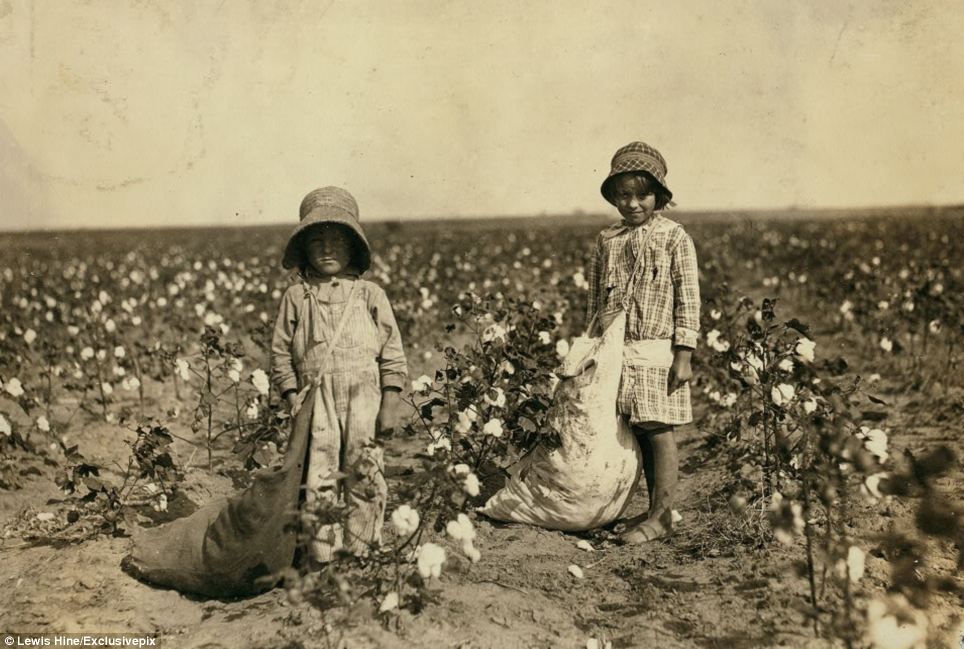 Úplná novinka - středa 23.4.2025
Schválena novela nařízení o osobních překážkách v práci, mimo jiné placené volno u příležitosti svatby, pohřbu, či doprovodu blízkého k lékaři. Platit by mohla už od června.
Tam, kde se hovoří o manželích, tak se stejně tak všechna opatření vztahují na partnery. Placené volno z práce na svatbu budou od zaměstnavatelů nově dostávat i lidé, kteří vstupují do partnerství. Partneři a partnerky pak stejně jako manželé budou moci mít volno s náhradou výdělku na doprovod blízkých k lékaři či na pohřeb protějšku. Pozůstalým zaměstnancům přibude neplacených pět volných dnů na truchlení a zařizování. Upraví se volno na hledání nového místa. Lišit se bude podle důvodu výpovědi. 
Zaměstnanci, jimž zemře manžel, partner, druh či dítě, dostanou dva placené dny volna a další den na pohřeb. Na pohřeb rodičů, prarodičů, vnoučat, bratrů, sester či protějšků dětí a sourozenců je také den placeného volna, další může být k tomu na zařizování obřadu a smutečních záležitostí. Nově dalších pět dnů volna bez mzdy či platu zaměstnavatel pak poskytne na truchlení a vyřizování lidem, jimž zemřel manžel, partner, druh, potomek, vnouče, rodič, prarodič či sourozenec.
Volno na nezbytně nutnou dobu je možné čerpat také na doprovod blízkých k lékaři, nejvýš by to měl být den. Pokud pracovník doprovází manžela, partnera, druha, rodiče, prarodiče či dítě, dostane náhradu mzdy. Lidé s těžkým postižením, kteří se kvůli počasí, přírodní pohromě či jiné mimořádné události nedostanou svou dopravou do práce, budou mít placené volno. Bude to nejvýš den.
Na hledání nové práce dosud zaměstnavatel podle nařízení poskytuje v dvouměsíční výpovědní lhůtě placené volno nejvýš na půl dne v týdnu lidem, kteří končí pro nadbytečnost či rušení místa nebo po dohodě. Jinak je volno neplacené.
Nově budou na nalezení nového místa až čtyři placené dny volna při odchodu kvůli rušení pozice, nadbytečnosti, zdraví či na dohodu. Další až dva neplacené dny volna mohou být na poradenství úřadu práce. Při propuštění kvůli porušování povinností na hledání nového postu mohou pracovníci mít nejvýš dva neplacené dny a k tomu nejvýš jeden další den na poradenství pracovního úřadu.
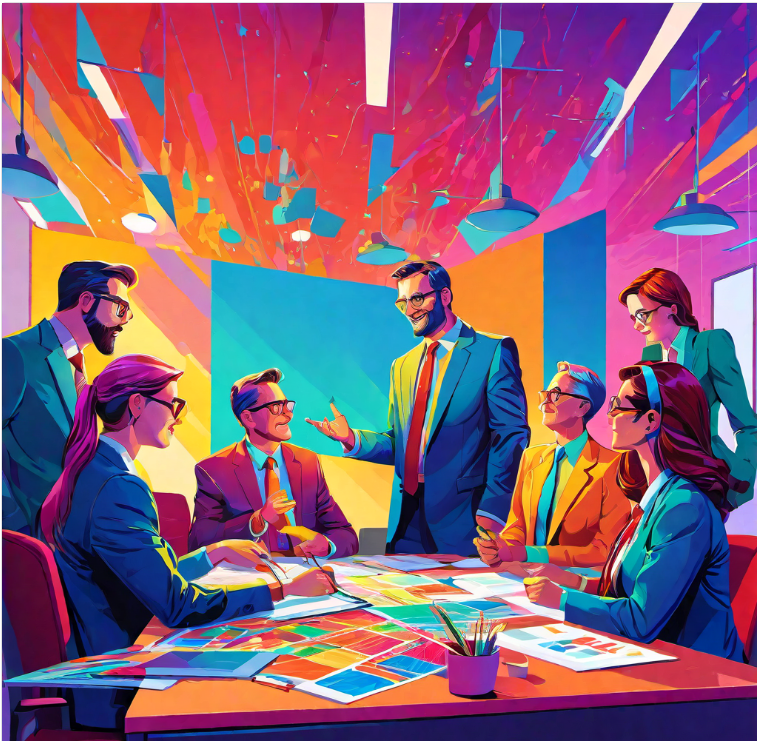 Novela zákona o obcích2024  -Posílení role tajemníka
Služby pro města a obce od CATANIA GROUP s.r.o.
E-ÚŘAD
Online aplikace na všechny varianty dokumentů při poskytování informací
Výpočty lhůt – vyvěšování záměrů, zák. č. 106/1999
Tabulka kompetencí – co rada a co zastupitelstvo, nutnost záměru atd.

Poradenské služby 
Školení
www.spmo.cz nebo www.letajiciurednik.cz
Další nabídka
Další nabídka
www.judrstastny.czwww.SOS106.cz
Speciální školení
Trestní odpovědnost tajemníků, úředníků, starostů, odpovědnost za škodu, rizika činnosti úředníků a zastupitelů. PRVNÍ PRÁVNÍ POMOC s advokátem.
Uzavřené specializované školení pro malý okruh osob se specialistou na veřejnou správu JUDR. Šťastným a advokátem zaměřeným na trestní právo Mgr. Pavlem Šťastným. Zásadní informace pro činnost úředníků i volených zástupců, rizika, prevence, skutečné příklady z praxe. Co můžete spáchat omylem, opomenutím, podepsáním dokumentu, účastí ve výběrové komisi, nečinností, na zasedání, předložením podkladu do rady apod. Kdy zavřou radní a zastupitele a kdy úředníky a kdy všechny. Čím mohou opozice nebo aktivisté jen hrozit a čím opravdu uškodit. Jak preventivně formulovat podklady, usnesení, návrhy.
Druhá část semináře je zaměřena na to, co dělat, když se na úřadě objeví PČR nebo požaduje informace, vysvětlení, jste předvoláni, začnou chodit trestní oznámení apod. Jak to probíhá, co říkat a neříkat, legální způsoby vaší obrany. 
Máme s těmito situacemi zkušenosti z úřadu, advokacie i jako konzultanti pro policii. Vhodné pro problémová města i jako prevence. (Lze objednat jako obecnou konzultaci, aby opozice nevěděla…).
!! §§§
Rád vás uvidím na dalších školeních

Střet zájmů v praxi obcí a měst Komplexní školení k problematice střetu zájmů, praxe při hlasování a jednání, problémové okruhy, včetně návodu na vyplnění průběžného  oznámení do centrálního registru

Výbory a komise obcí a měst v praxi Ucelené školení k problematice výborů a komisí. Tato oblast dělá mnoha obcím problémy. Informace k řádnému postupu výborů, možnosti kontrol, úkolování, vztahy mezi úřadem, starostou, zastupiteli a výbory a komisemi. V mnoha obcích se porušuje zákon, výborům není poskytována součinnost, jinde naopak členové výboru poručují zákon o obcích, jak udržet činnost výboru v zákonných mezích? 

Hlavní zákonné povinnosti obcí a měst  Vše o zákonu o obcích, rizicích nakládání s majetkem, úřední desce, razítkách apod.)

Zasedání zastupitelstva a schůze rady od A do Z   od pozvánky po zápis,  příprava, průběhu zasedání, zápisům, lhůtám a problémům, které mohou nastat. Včetně vzorů usnesení, pozvánek i zápisu.
Školení také přímo u vás na úřadě, na setkání starostů, tajemníků, svazcích obcí apod.

a další  - daně, místní poplatky, GDPR 
https://spmo.cz/vzdelavani
Nabízíme i školení v oblasti daní a poplatků, územního plánování, pracovněprávních otázek i modernizace úřadů, kyberbezpečnostiexcel pro veřejnou správu atd.stále rozšiřujeme
Služby v oblasti ochrany osobních údajů GDPR.
Ochrana oznamovatelů 
A další
https://spmo.cz/
Aby vás nepotkaly problémy nabízíme:stastny@catania.czjudr.stastny@gmail.com
Děkuji za pozornost
JUDr. Jan Šťastný, MPA
stastny@catania.cz
judr.stastny@gmail.com

777 418 512